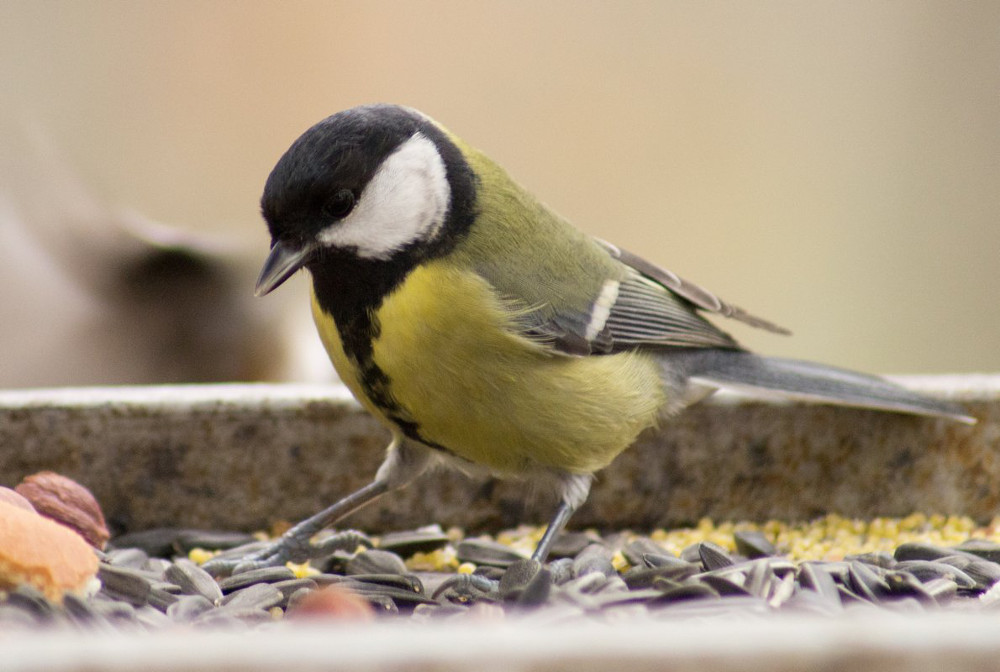 Синичкина викторина
 о птицах
Серия «Кладовая природы»
Шайдурова Валентина Федоровна
Педагог дополнительного образования
ГБОУ «Школа №106»Санкт-Петербурга
2015
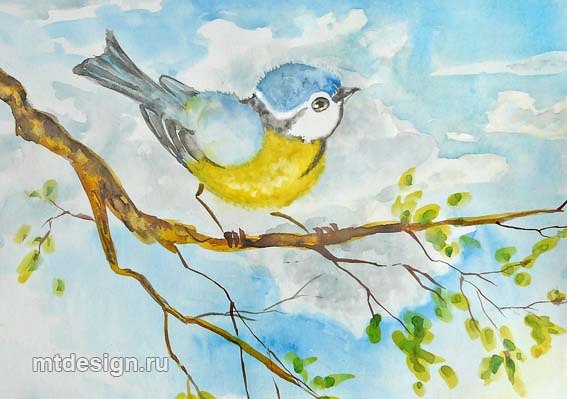 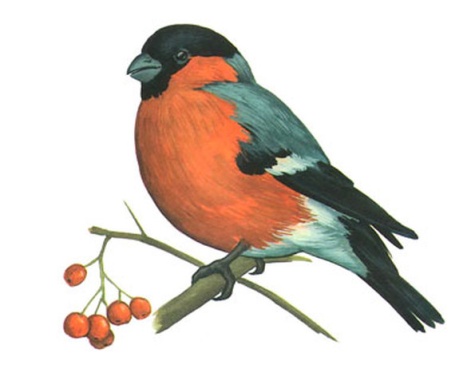 Снегири прилетают к нам с первым снегом, а весной улетают на север в родные края
Почему снегирю дали снежное имя?
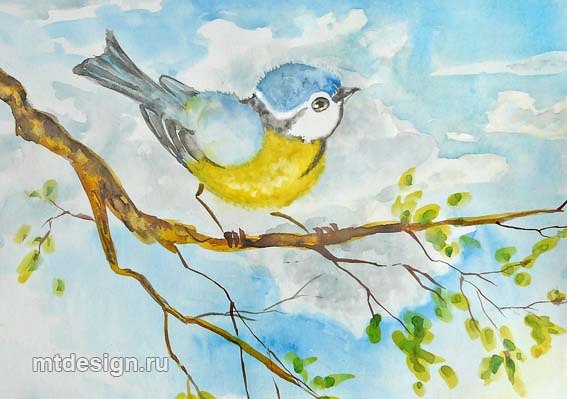 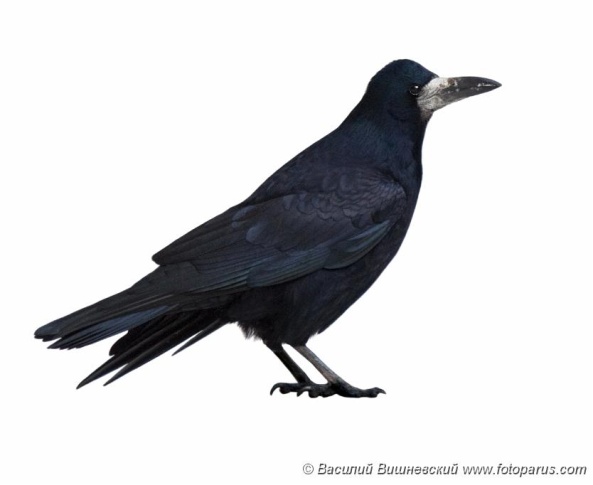 Грачам достаточно первой проталины, чтобы достать клювом корм - личинки
Почему весной грачи прилетают первыми?
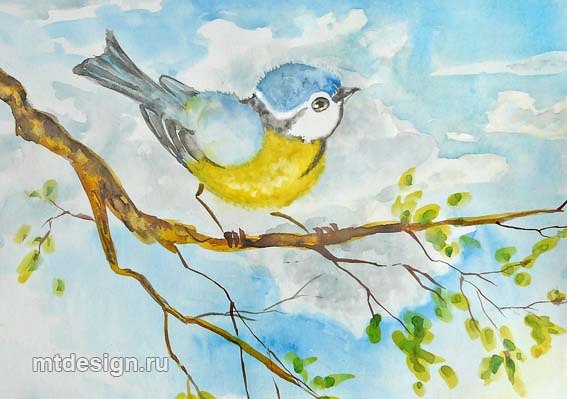 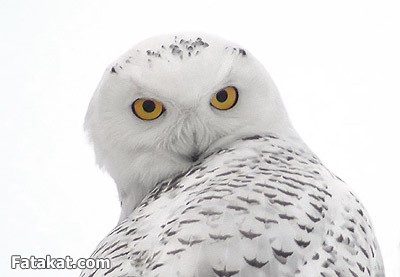 У северной белой совы. 
Совята вылупляются в разное время. Оперившиеся птенцы согревают своих младших братьев и яйца в гнезде
У какой птицы птенцы насиживают яйца?
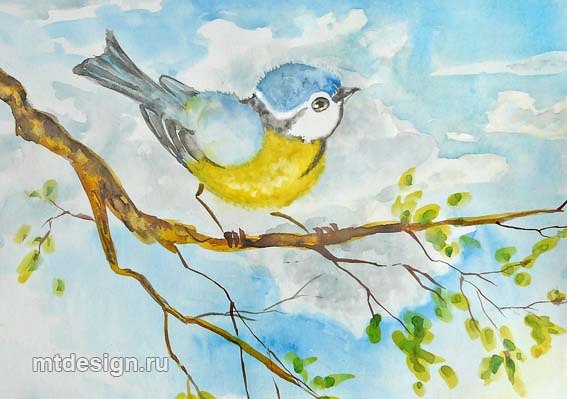 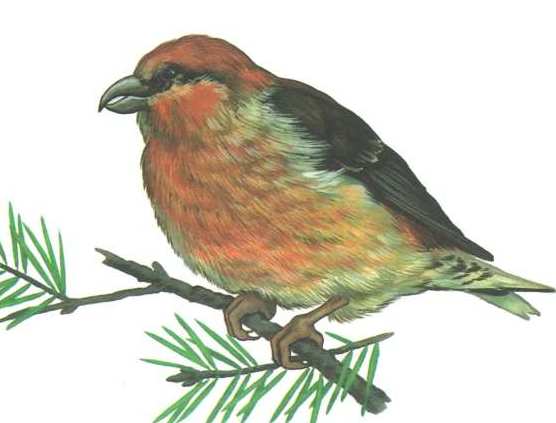 Зимой
много еловых семян 
для птенцов, 
а весной нет
Почему клёст зимой гнёзда вьёт?
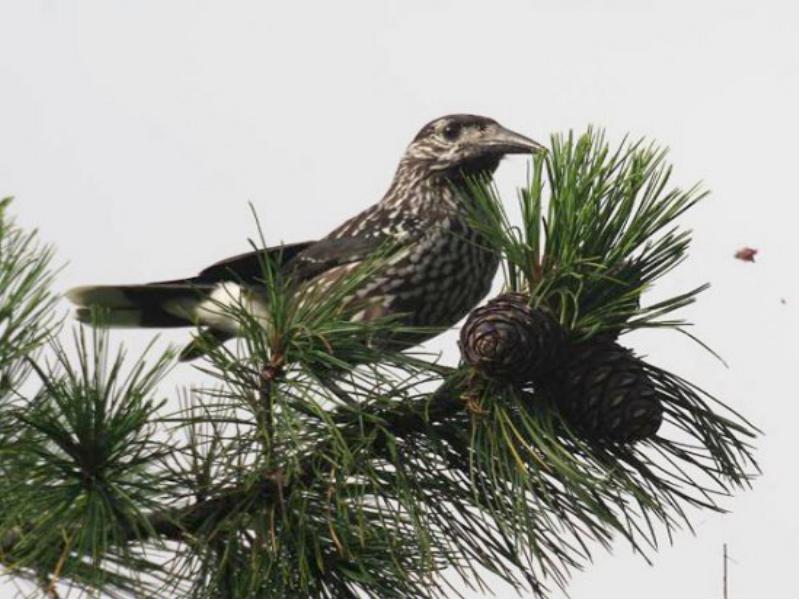 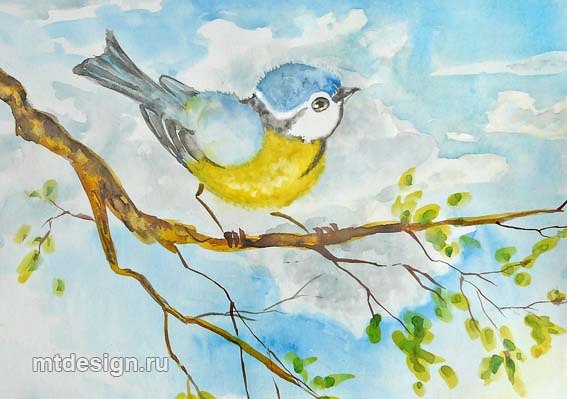 Кедровка - кедровые орехи, сойка - желуди
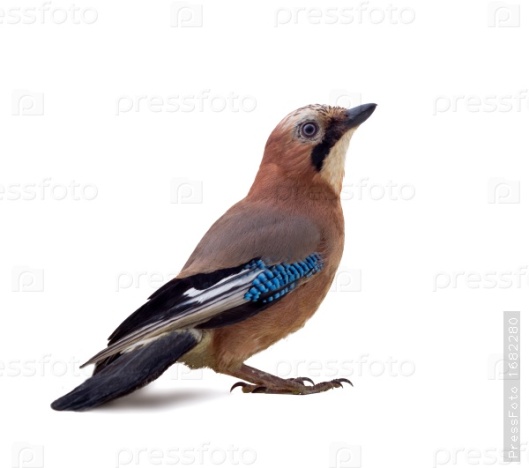 Кто носом деревья сажает?
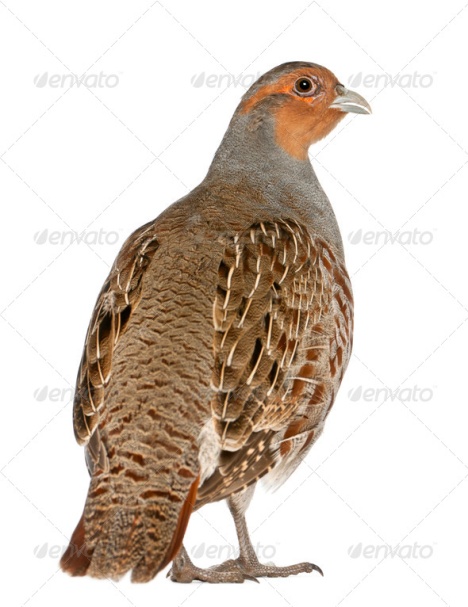 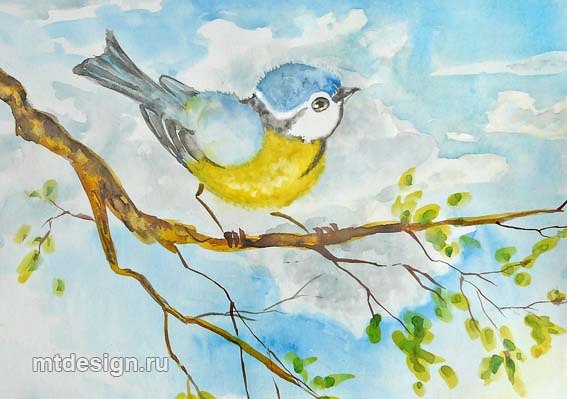 У серой куропатки 
26-28 птенцов
У какой птицы
 самая большая семья?
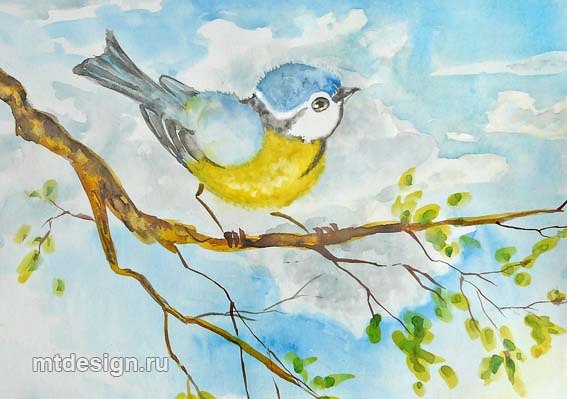 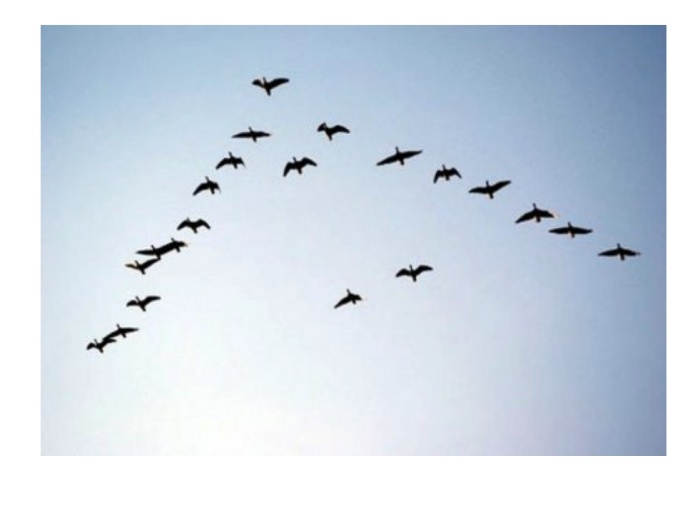 Стая перелётных гусей.
 Через 1-2 дня жди снегопада
Какая перелётная стая обещает снег?
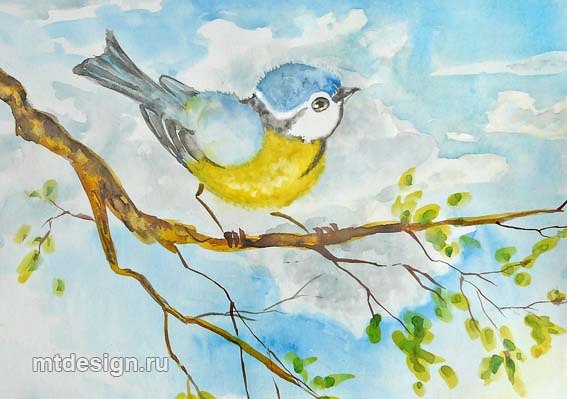 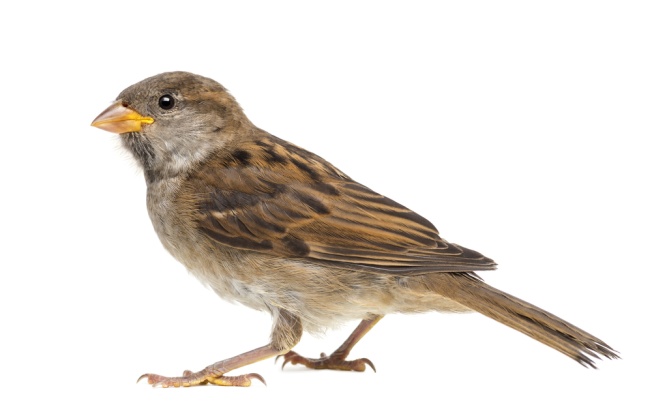 Воробей
Кто ни разу шага не сделал?
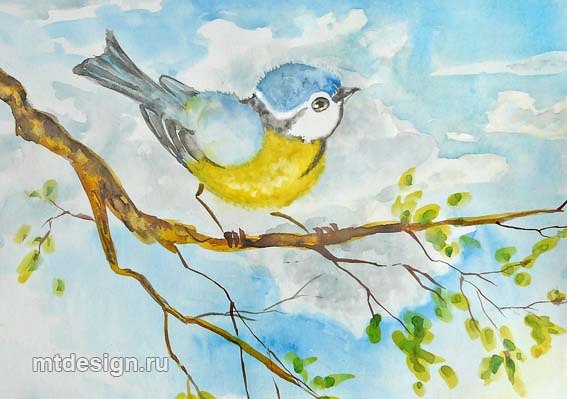 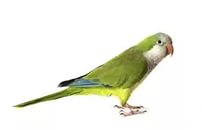 Попугай
Какая птица умеет дразниться?
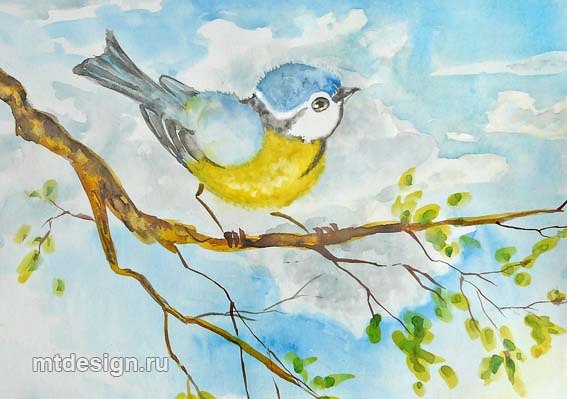 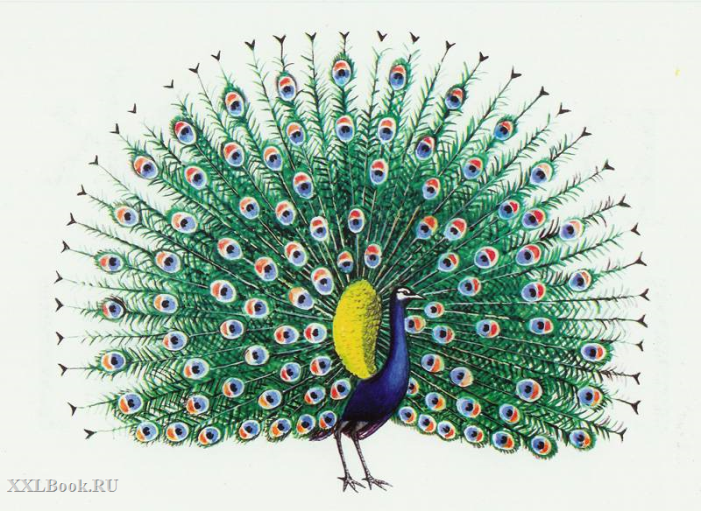 Павлин
Какая птица хвостом разноцветным гордится?
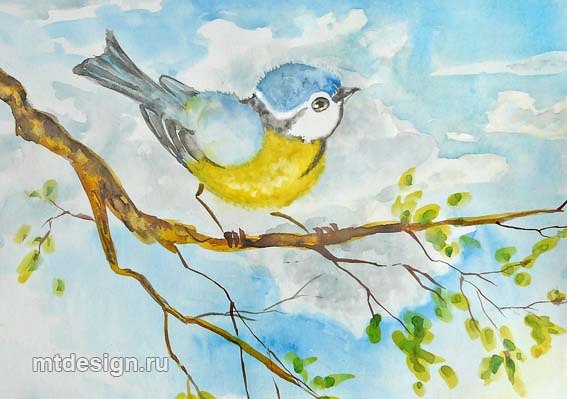 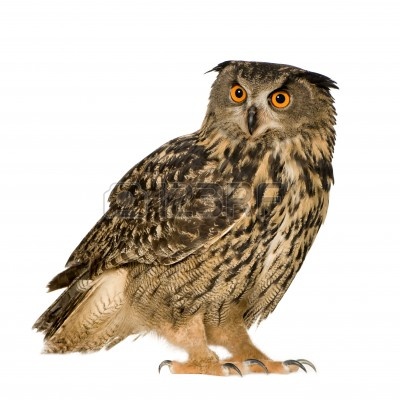 Филин
Какая птица летает 
в «очках» на носу?
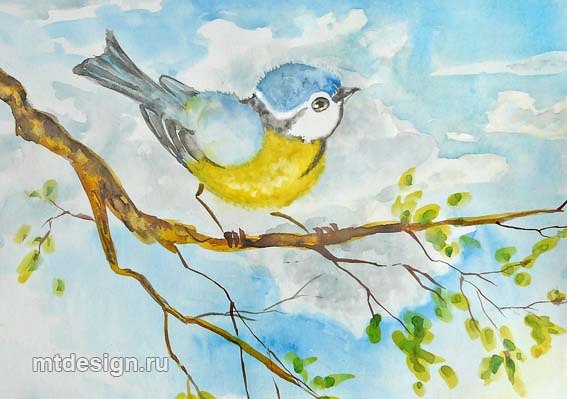 Источники
http://razdeti.ru/nachalnaja-shkola/konspekty-klasnyh-chasov-v-nachalnoi-shkole/klasnyi-chas-po-yekologi-dlja-1-2-klasa.htm
https://yandex.ru/images/search?text=%D0%B4%D0%B5%D1%82%D1%81%D0%BA%D0%B8%D0%B5%20%D1%80%D0%B8%D1%81%D1%83%D0%BD%D0%BA%D0%B8%20%Dz-